Παιδιά και ειδήσεις
Δρ. Δέσποινα Χρονάκη
Προθέρμανση
Ποιες είναι οι συνηθισμένες ειδήσεις που αναπαριστούν/αφορούν παιδιά;

Τι σας τράβαγε την προσοχή στις ειδήσεις όταν ήσασταν μικρότεροι;

Πώς σας μίλαγαν οι γονείς σας όταν ρωτάγατε για που είδατε στις ειδήσεις;

Πώς σας μίλαγαν για τις ειδήσεις;

Τι θεωρούσατε είδηση όταν ήσασταν μικρότεροι;

Υπάρχουν ειδήσεις για παιδιά;
Εφημερίδα για παιδιά;
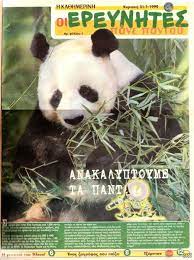 Ιστοσελίδες για παιδιά;
Ενημερωτικά sites για παιδιά
Fun two-three
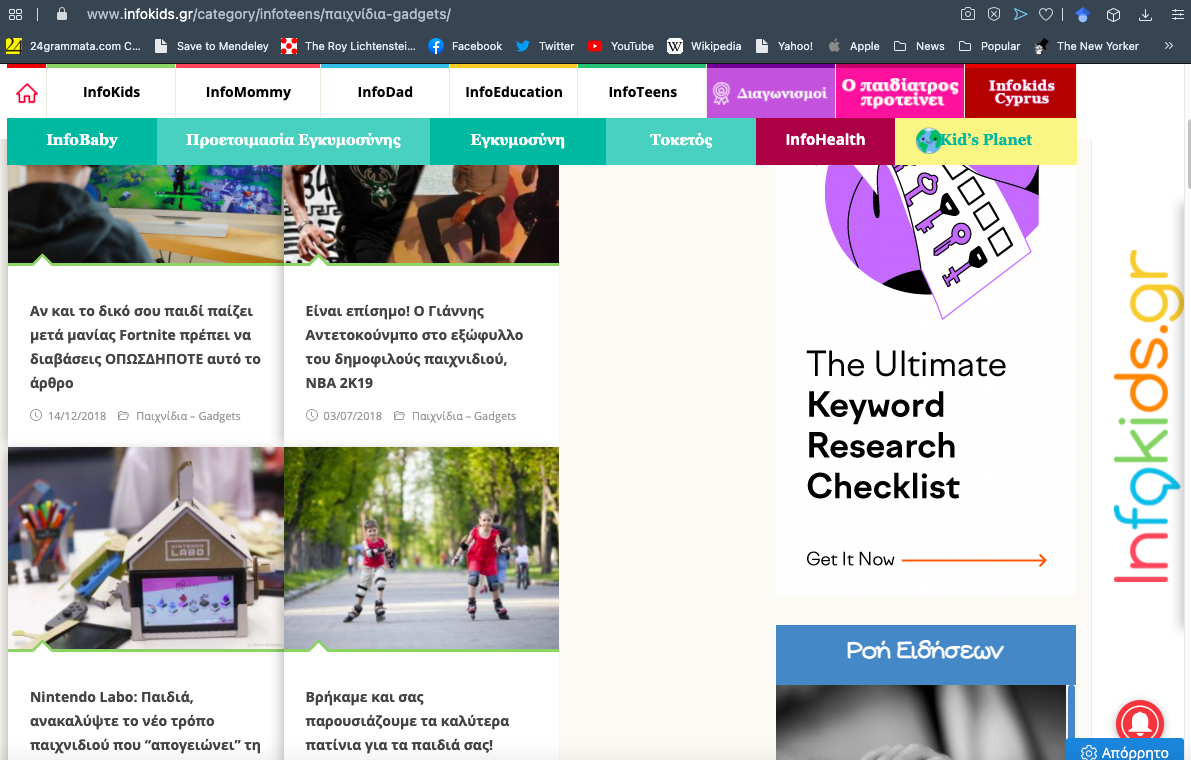 Παιδιά και ειδήσεις
What do children say about news representation of children?
Children do not see themselves being represented in news coverage. 
Children are mostly portrayed as victims, 
or children living in metropolitan areas portrayed in celebrative events. (Kaziaj & van Bowel 2017)
Media generalizes certain phenomena related to their age group. 
Media coverage often portrays older children (14 and up) as being abusive of alcohol and drugs, or in engaging in promiscuous sexual relation- ships. (Kaziaj & van Bowel 2017)
COVID-19 pandemic and discourses of anxiety about childhood sexuality in digital spaces (Chronaki 2021)
The fear of the predator
News items have been mostly focusing on a blurred idea of deviant, abusive persons who either exploit lockdown in order to sexually abuse children or bombard them with sexually abusive content:

Toxic sexuality -toxic youth 
The concept of toxic youth seems to envelope young people who do not conform with or cause disruptions in the normative way educational or leisure practices work during the pandemic
“If I was making the news”: What do children want from news? Alon-Tirosh & Lemish 2014
You can have a kid in production to say what is or isn’t [suitable for children]... if it’s boring or not” (boy, 10). 
“they should make news programs for different age children”; “they should make news that children can understand” boy 9
they should speak about things that are more appropriate for children, not just for adults” girl 9
So that children don’t get bored watching the grownup news.” 
“A different language... Hebrew, but simpler language” boy 10
“If I was making the news”: What do children want from news? Alon-Tirosh & Lemish 2014
‘News teaches you and it can introduce us to new stuff, which develops our brain’ girl 11
“It’s [murder case reports] not for kids... It’s not that educational to show it” girl 11
Government is not interesting” (boy 12); 
“I don’t like having these politics and stuff all the time... We don’t know about them politics, so why show us this stuff? boy 12
more funny things and less seriousness boy 12
The ignored audience: a multi-method reception study on children and television news in Albania (Kaziaj & Van Bowel, 2017)
Because news [outlets] deal more with politics, and children are of no special interest to the news. (Girl, 11) 
I think news [stories] are organized only for the people who have influence. If we organize an activity in our school, nobody cares about it, but if a politician or someone famous joins the activity, then the news media will for sure broadcast the activity. (Boy, 12) 
The news aims to attract people’s attention and that is why they come up with emotional items. (Girl, 11) 
The news targets an adult audience and by portraying children as victims they try to appeal to their parents and not to the children themselves. (Boy, 15)
What does the news teach young people about sex? Chronaki 2016
Young People Combine Knowledge About Sex from the News with Knowledge from Other Sources 
Young People’s Thoughts on the Dangers of Sex 
The Contradictory Position of News Media About Sexual Representation 
The News Media’s Teaching About Pornography
Τρεις άξονες για τη μελέτη παιδιών και ειδήσεων
Παιδιά και κατανάλωση ειδήσεων 
(Gunter et al., 2000; Walma van der Molen & van der Voort, 2000a; 2000b). 
Συναισθηματικές αντιδράσεις στις ειδήσεις: 
(Adoni & Cohen, 1980; Cantor, Mares, & Oliver, 1993; vsBuckingham 2000)
Πολιτικής κοινωνικοποίηση και πολιτειακή συμμετοχή 
Αντλεί επίσης από τη σχολή επιδράσεων των ΜΜΕ
Η Θεωρία των επιδράσεων: Παράδειγμα ευρημάτων
Τα παιδιά ταυτίζονται με τους χαρακτήρες/συμπεριφορές που συναντούν στα μέσα και υπάρχει κίνδυνος να διαμορφωθεί ανάλογα η συμπεριφορά τους
Τα παιδιά εθίζονται στα παιχνίδια και στο διαδίκτυο με αποτέλεσμα να παραμελούν όχι μόνο τα μαθήματά αλλά και την κοινωνική τους ζωη
(Παρελθόν) υπάρχει κίνδυνος για την (αναπτυσσόμενη) όρασή τους εξαιτίας του χεόνου που περνούν μπροστά σε οθόνη
Το μοντέλο ‘Κίνδυνοι vs. Ασφάλεια’: Παράδειγμα ευρημάτων
Η επαφή με κινδύνους δεν καταλήγει απαραίτητα σε τραύμα
12% των παιδιών 9-16 έχουν ενοχληθεί από κάτι στο διαδίκτυο
Τα κορίτσια ενοχλούνται περισσότερο από ριψοκίνδυνες δραστηριότητες σε σχέση με τα αγόρια
41% των παιδιών 9-16 έχουν έρθει σε επαφή με κάποιο διαδικτυακό κίνδυνο
Το πρόγραμμα EU Kids Online (2006-2014)
Θεωρητική προσέγγιση (παιδοκεντρική προσέγγιση, συνδυασμός θεωριών για την παιδική ηλικία-Ταξινόμηση εμπειριών παιδιών)
Μεθοδολογία (Ποσοτική και ποιοτική έρευνα)
Αποτελέσματα
Αντιλήψεις για την παιδική ηλικία (ευάλωτη ομάδα σε κινδύνους-ανάγκη για εκπαίδευση/έλεγχο της χρήσης των παιδιών)
Το μοντέλο ‘Κίνδυνοι vs. Ασφάλεια’
Ηθικοί πανικοί
Παιδική ηλικία, νέοι και ηθικοί πανικοί
Τα παιδιά και τα ΜΜΕ, η σεξουαλικότητα, τα ΜΜΕ καθαυτά και άλλα τέτοια ζητήματα είναι συχνά αντικείμενο φαινομένων ηθικού πανικού
Ανησυχίες που προκύπτουν από τον απότομο ρυθμό κοινωνικών αλλαγών
Μορφές/συνθήκες μετατόπισης από ευρύτερες ανησυχίες και προβλήματα για τα οποία είναι πιο δύσκολο να επιτευχθεί συναίνεση (φτώχεια, περιβάλλον, παιδική ηλικία, μέτρα πανδημίας).
Συζητώνται υπό το πρίσμα κοινωνικών προβλημάτων 
Σε σχέση με συζητήσεις για κινδύνους και ρίσκο.
Stanley Cohen (1980) -ηθικός πανικός: μια κατάσταση, ένα επεισόδιο, ένα πρόσωπο ή μια ομάδα που προκύπτει για να προσδιοριστεί ως απειλή για τις κοινωνικές αξίες, και το κοινό συμφέρον. 
Παρουσιάζεται σε μια συγκεκριμένη, στυλιζαρισμένη και στερεοτυπική μορφή από τα ΜΜΕ. 
Τα όρια του ηθικού πανικού συνήθως ορίζονται από ΜΜΕ, θρησκευτικούς, πολιτικούς, ιατρικούς και άλλους παράγοντες που συνήθως εκπροσωπούν πιο συντηρητικές απόψεις ή κοινωνικές ομάδες. 
«Ειδικοί» μιλούν για το γεγονός ή ότι συνιστά ηθικό πανικό και αναλύουν το πρόβλημα
Εξελίσσεται ένας δημόσιος διάλογος και προτείνονται λύσεις ή λαμβάνονται αποφάσεις
Η κατάσταση που έχει οριστεί ως κατάσταση ηθικού πανικού εξαφανίζεται, συρρικνώνεται ή και χειροτερεύει
Παιδική ηλικία, νέοι και ηθικοί πανικοί
Ηθικοί πανικοί και ΜΜΕ- το παράδοξο
Παιδική ηλικία, νέοι και ηθικοί πανικοί
Το πεδίο των πολιτισμικών σπουδών
Τα παιδιά χρησιμοποιούν τις ειδήσεις ώς στρατηγική κατανόησης του κόσμου και της θέσης τους μέσα σε αυτόν (Buckingham, 2000; Carter and Allan, 2005; Livingstone, 2002). 
Η εκπαίδευση στην πολιτειότητα και η πρόσληψη των νέων ως καταναλωτών ειδήσεων (Buckingham 1997; Carter & Alan 2013)
Η σημασία του να αποκτούν οι νέοι δεξιότητες κριτικής ανάλυσης Μέσων (Buckingham, 2000; Carter, 2004; Tidhar & Lemish, 2003) 
Οι νέοι παραπονούνται ότι οι απόψεις τους θεωρούνται παιδιάστικες και αγνοούνται πλήρως από τους με΄γλαους  people often complain about how their views are often discounted as childish or completely ignored by adults (Carter & Alan 2013)
Youth political participation
Henrik Bang (1997) -The everyday maker
Buckingham (2000)- The making of citizens

Everyday politics
Lived experiences
Politics and not ‘politics’
Η κατασκευή της παιδικής ηλικίας
Το ζήτημα της ψυχαγωγίας